Information Storage Materials
(1stSemester 2018)  (1)
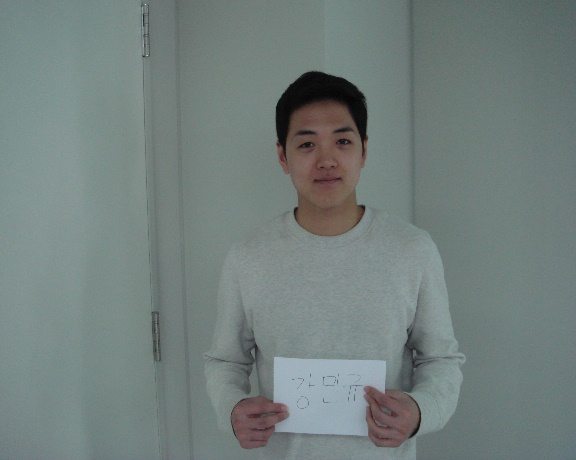 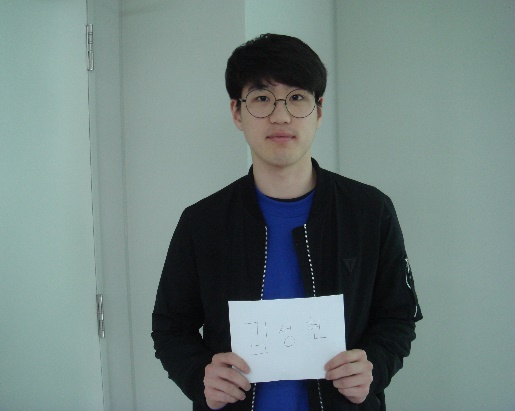 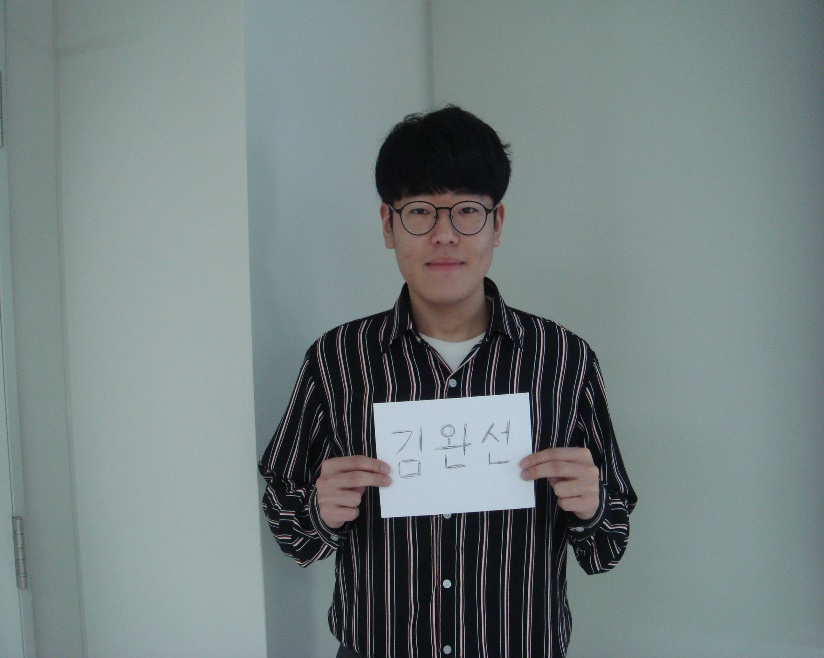 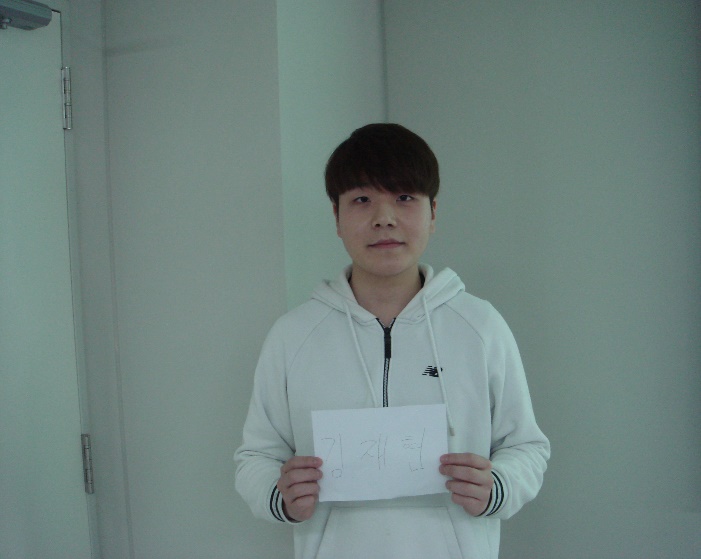 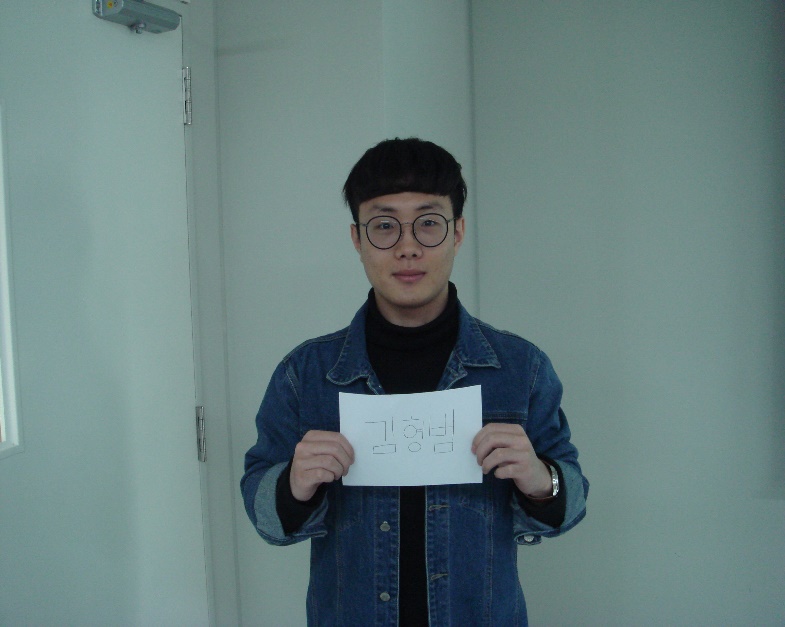 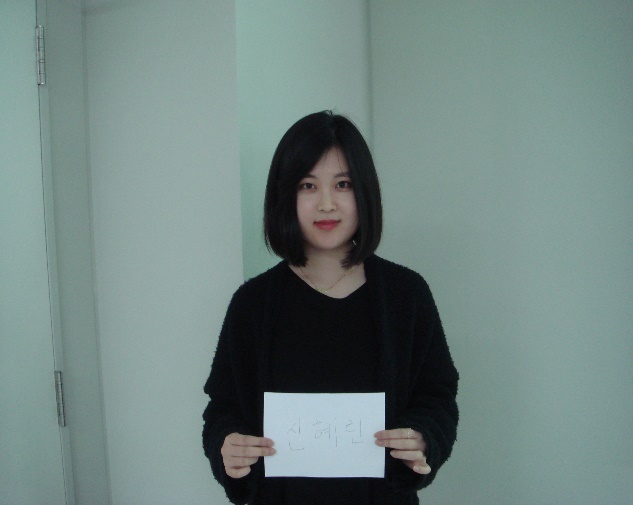 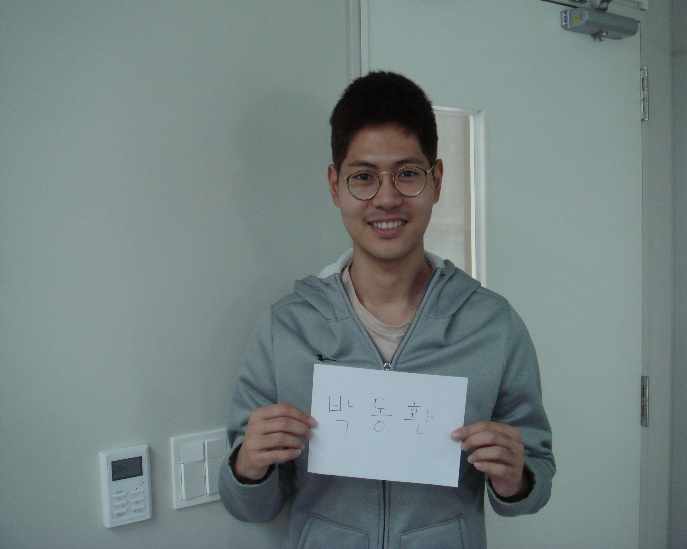 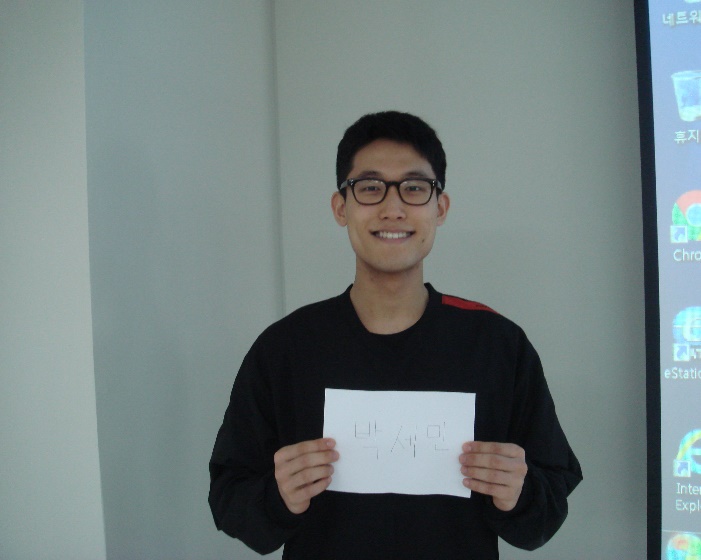 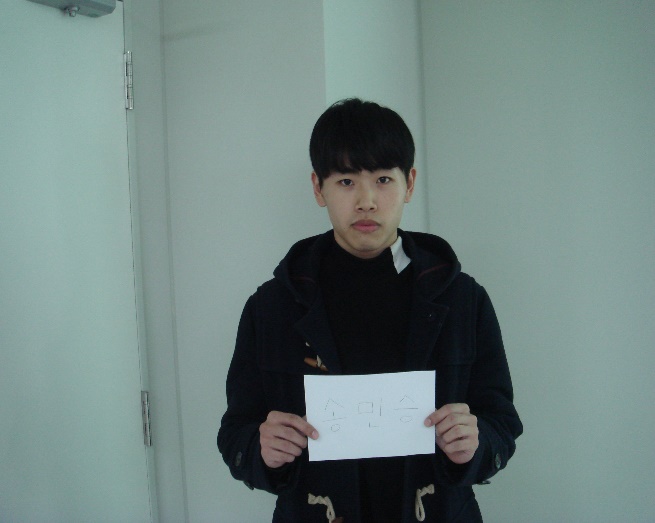 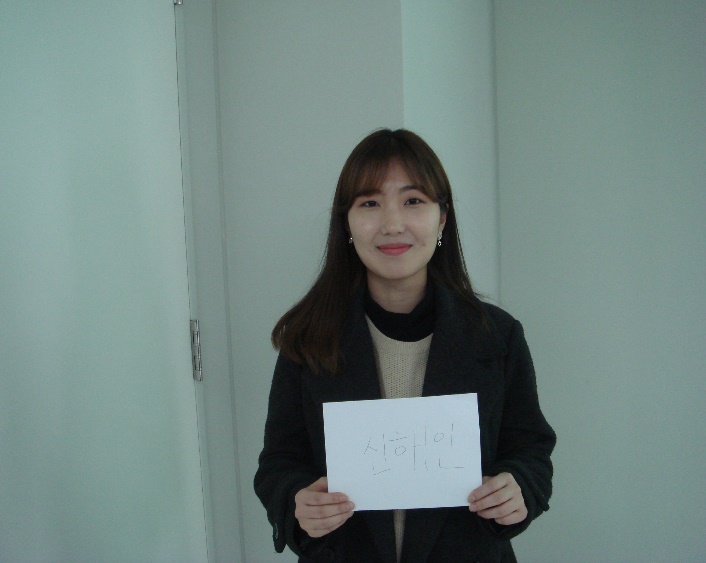 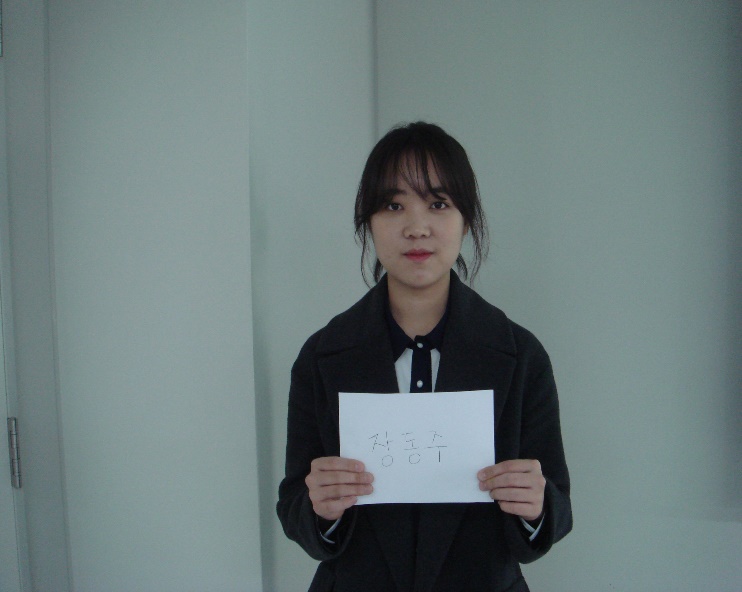 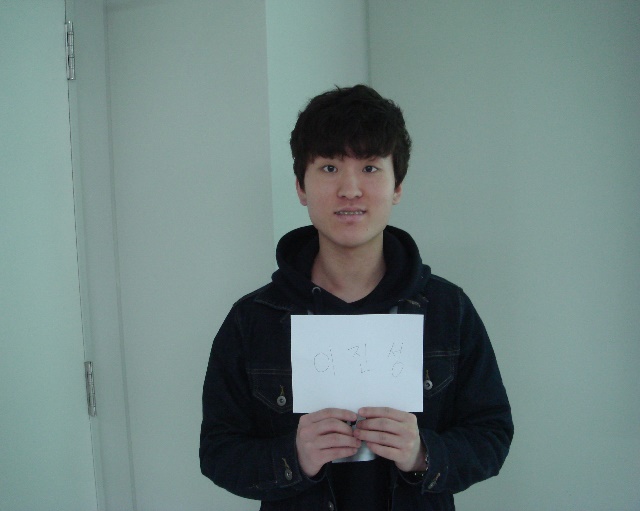 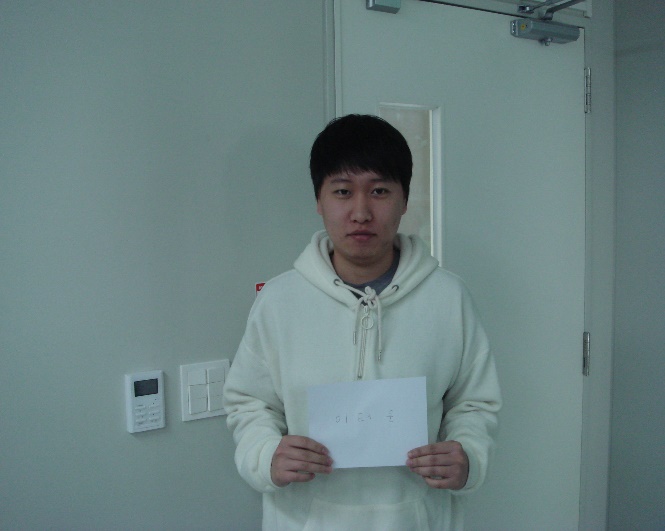 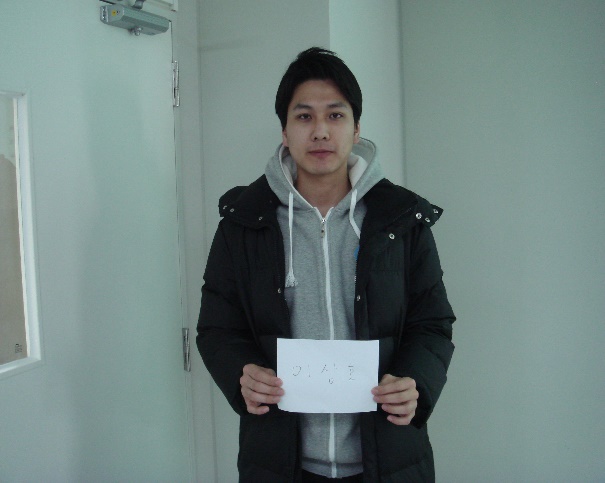 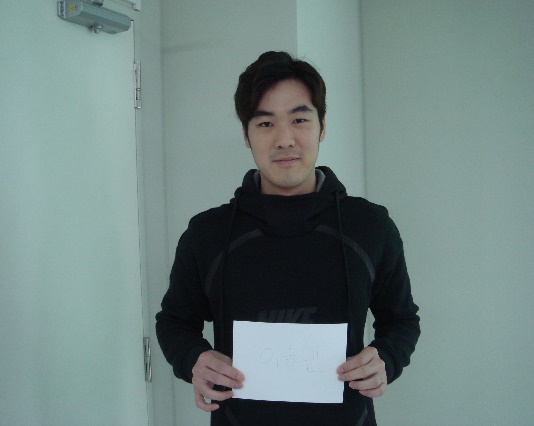 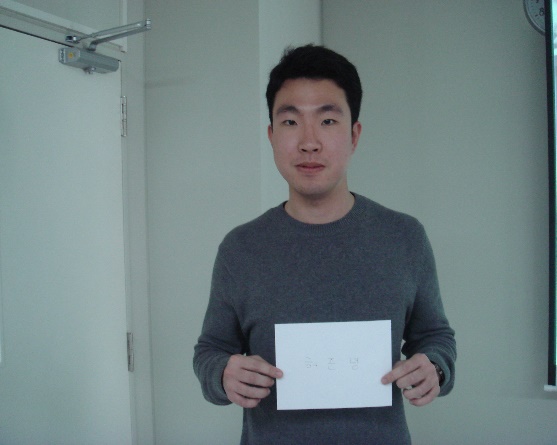 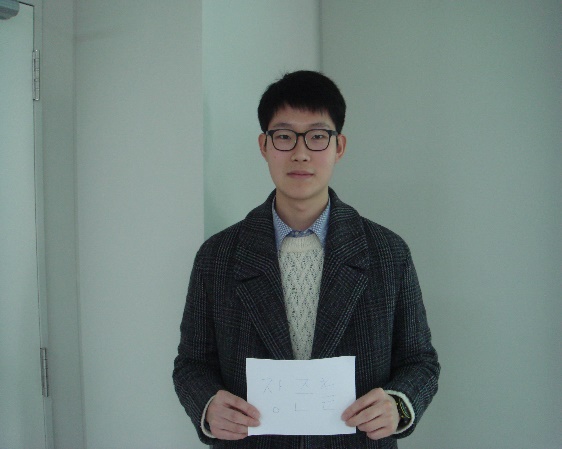 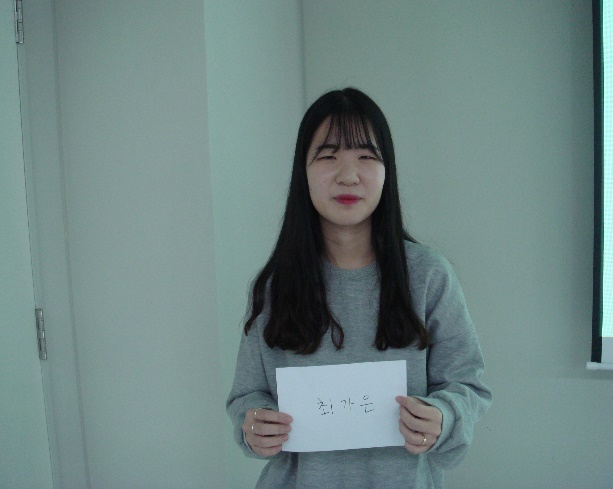 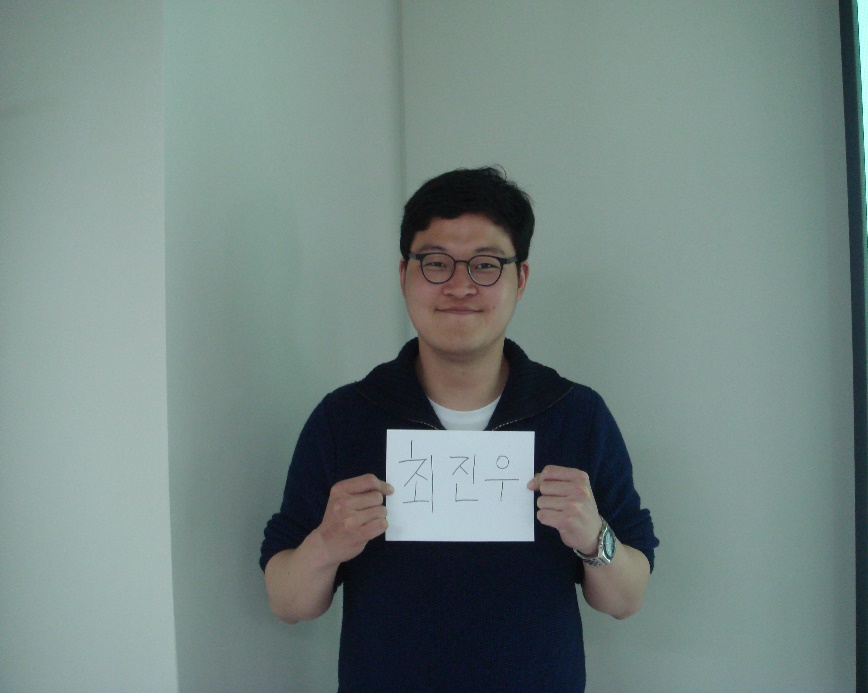 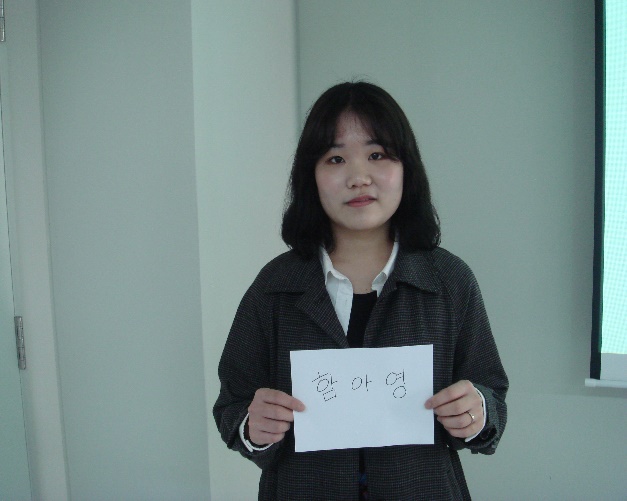 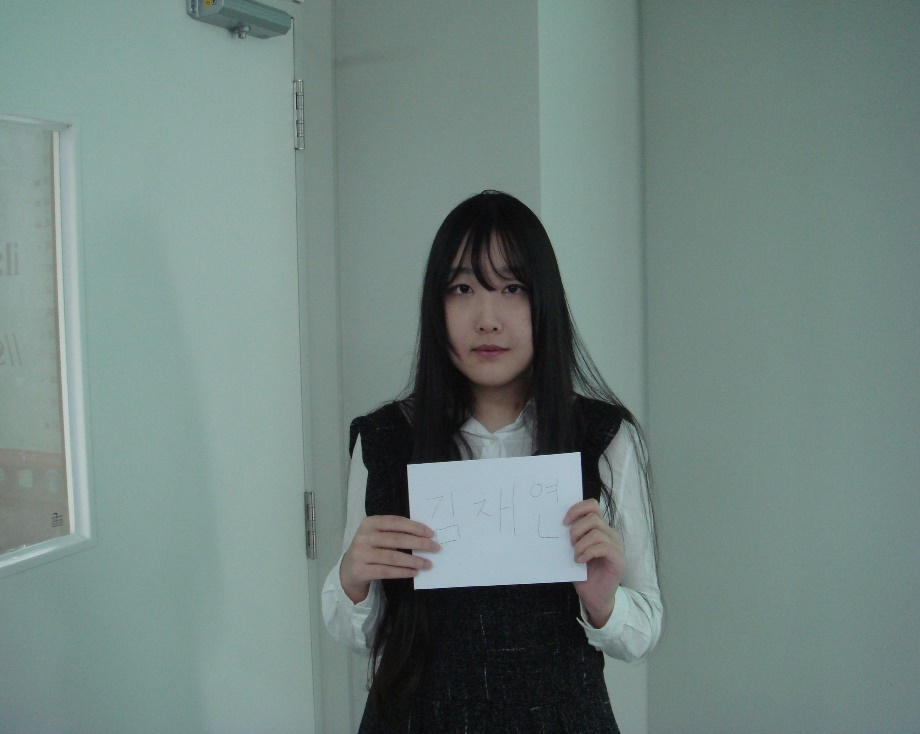 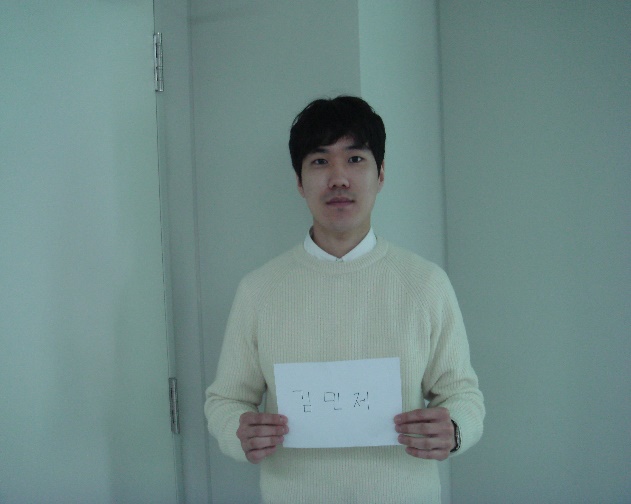 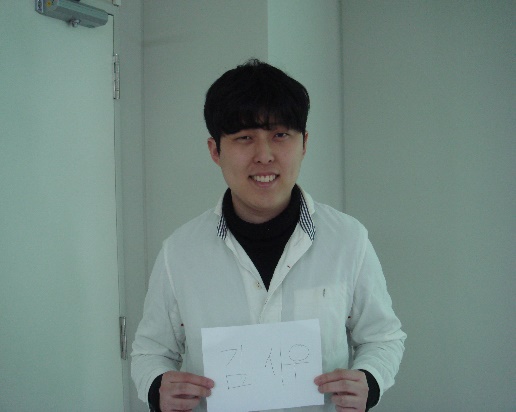 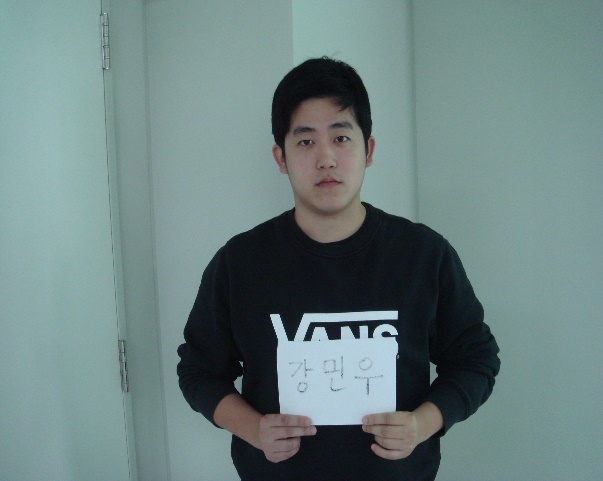 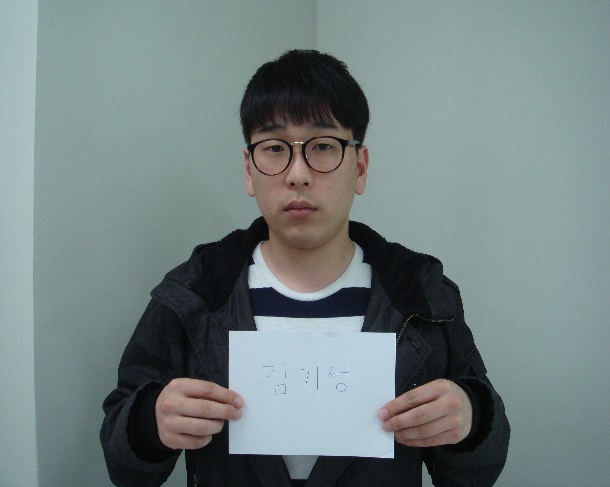 Information Storage Materials
(1stSemester 2018)  (2)
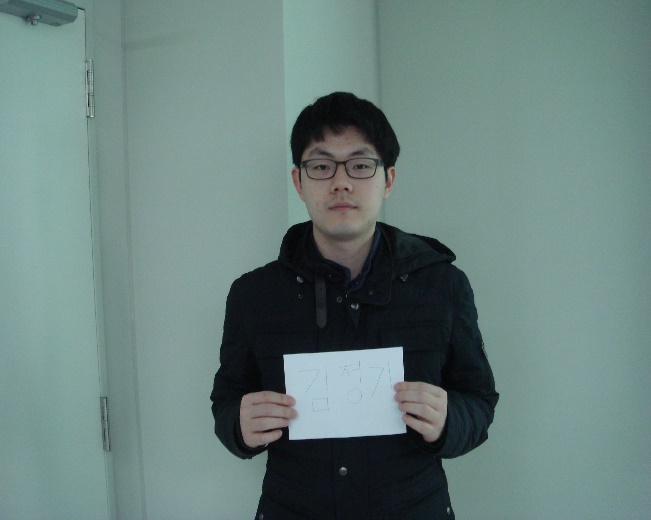 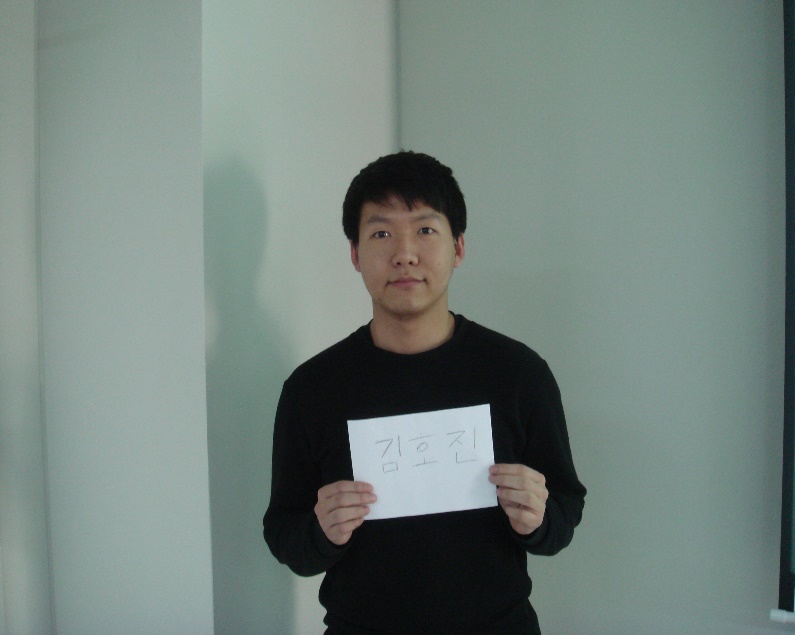 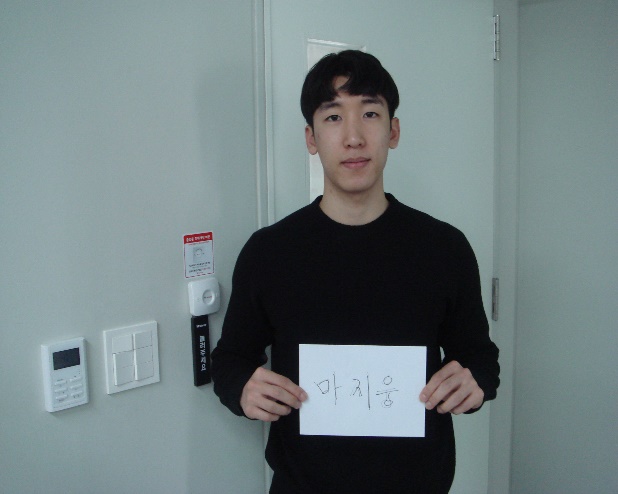 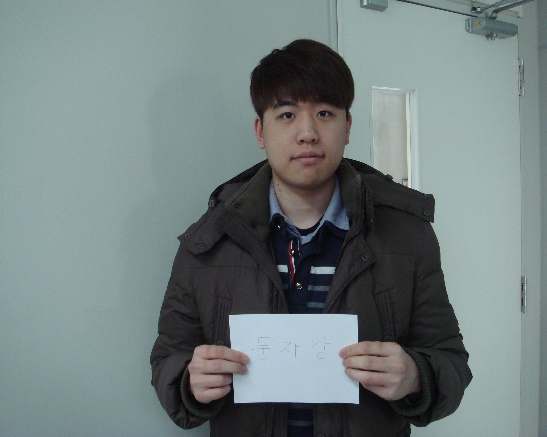 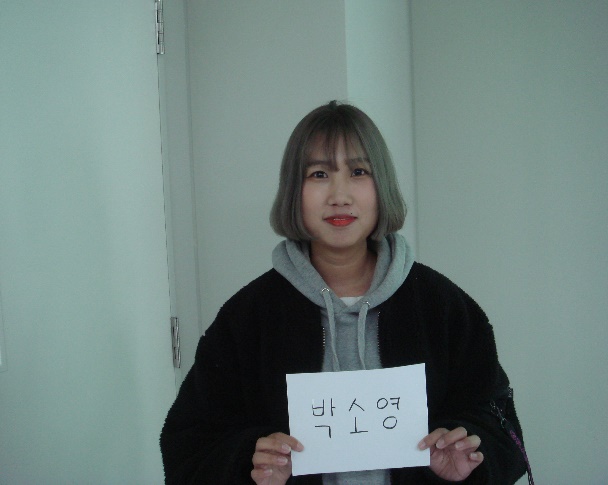 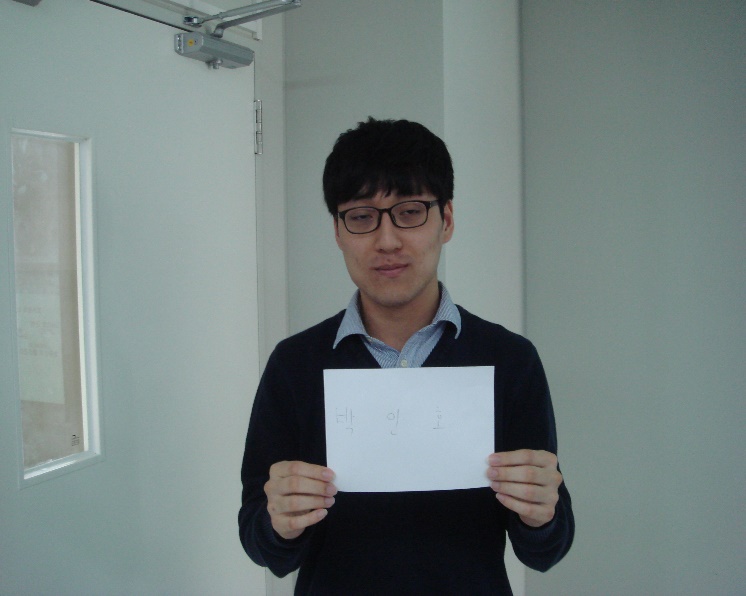 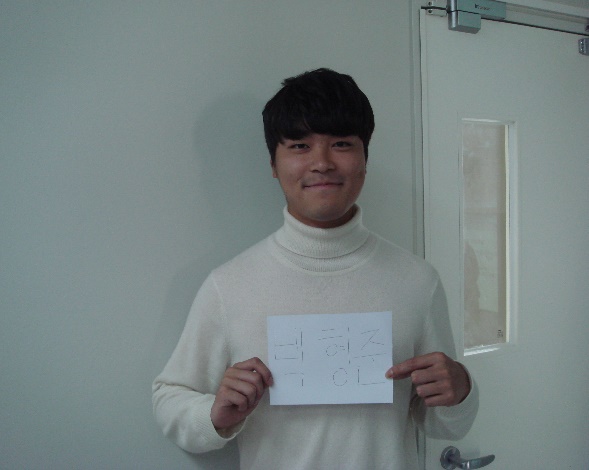 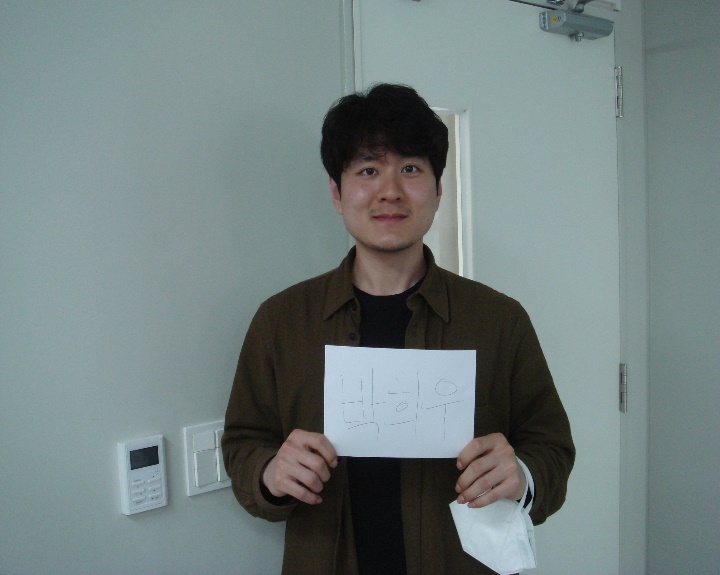 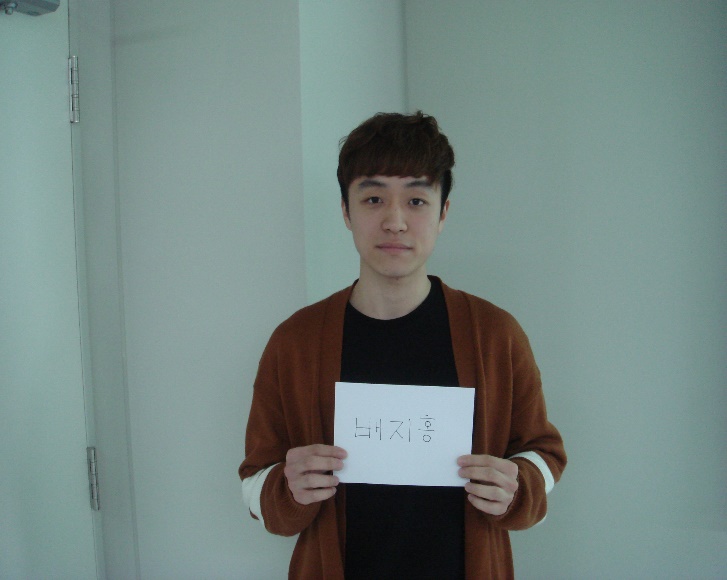 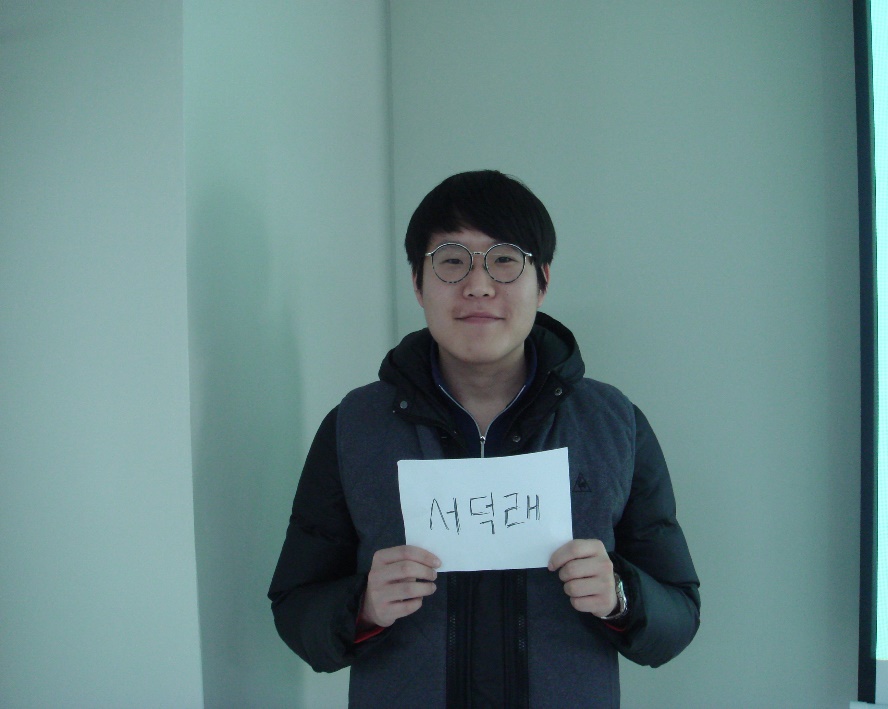 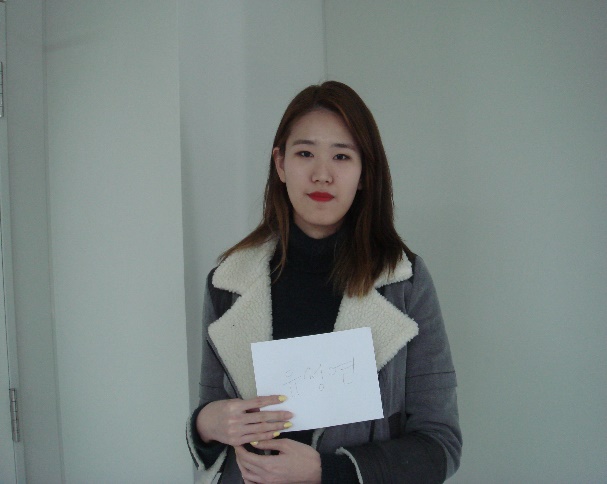 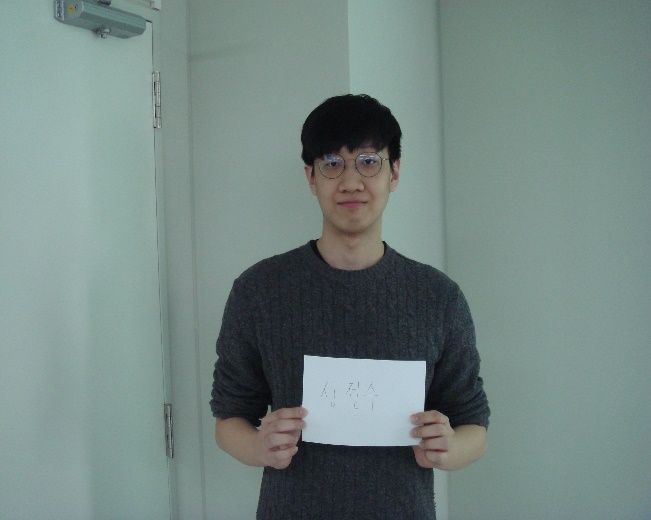 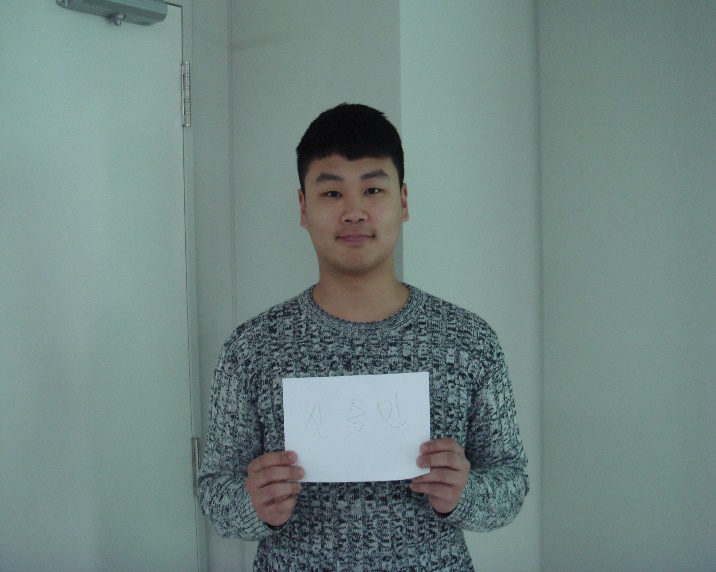 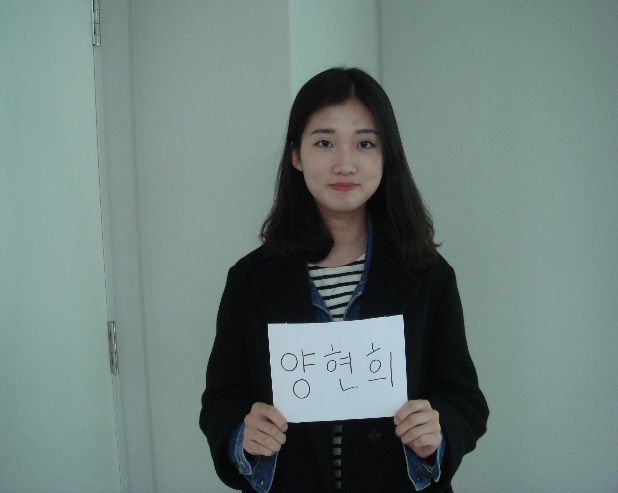 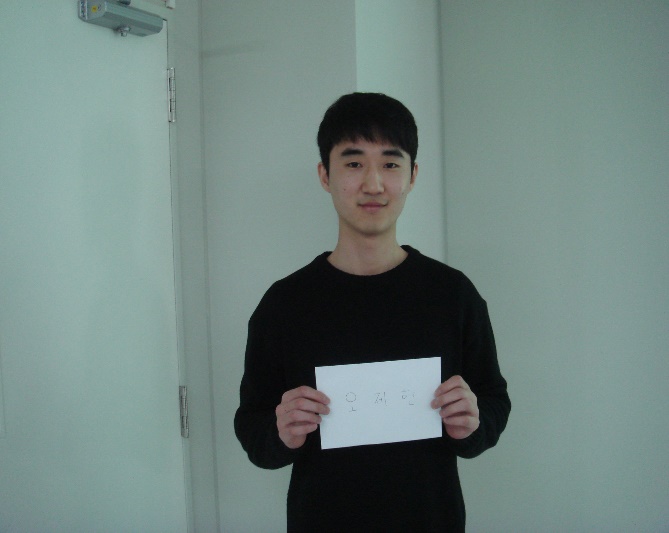 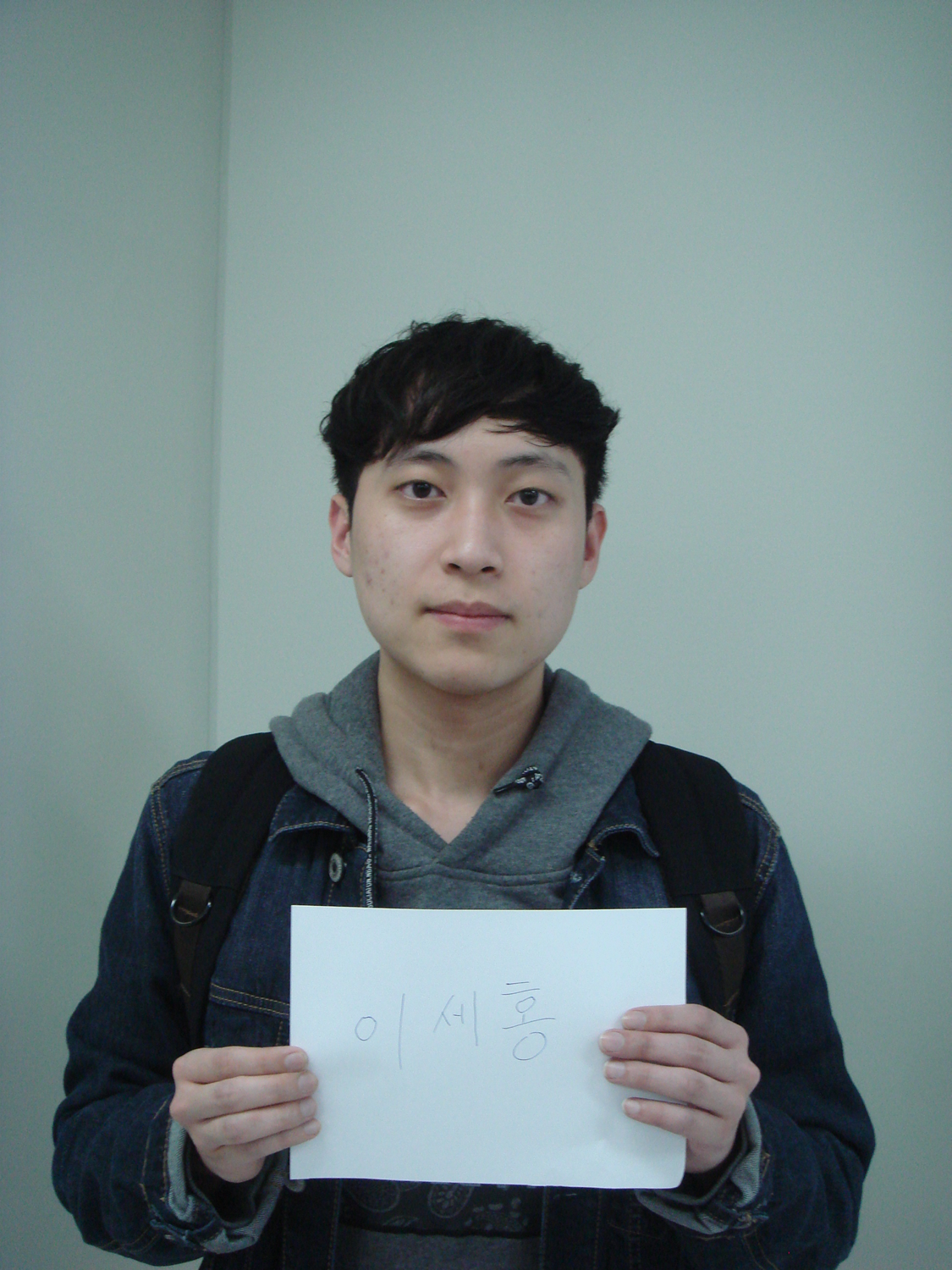 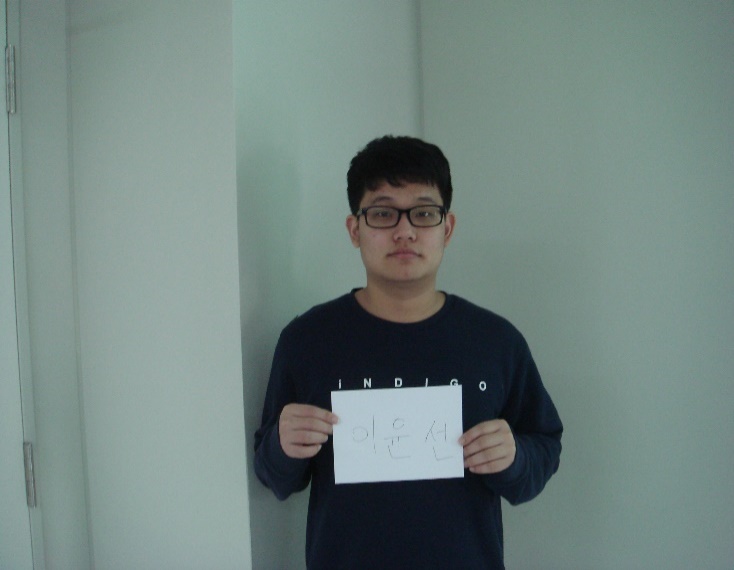 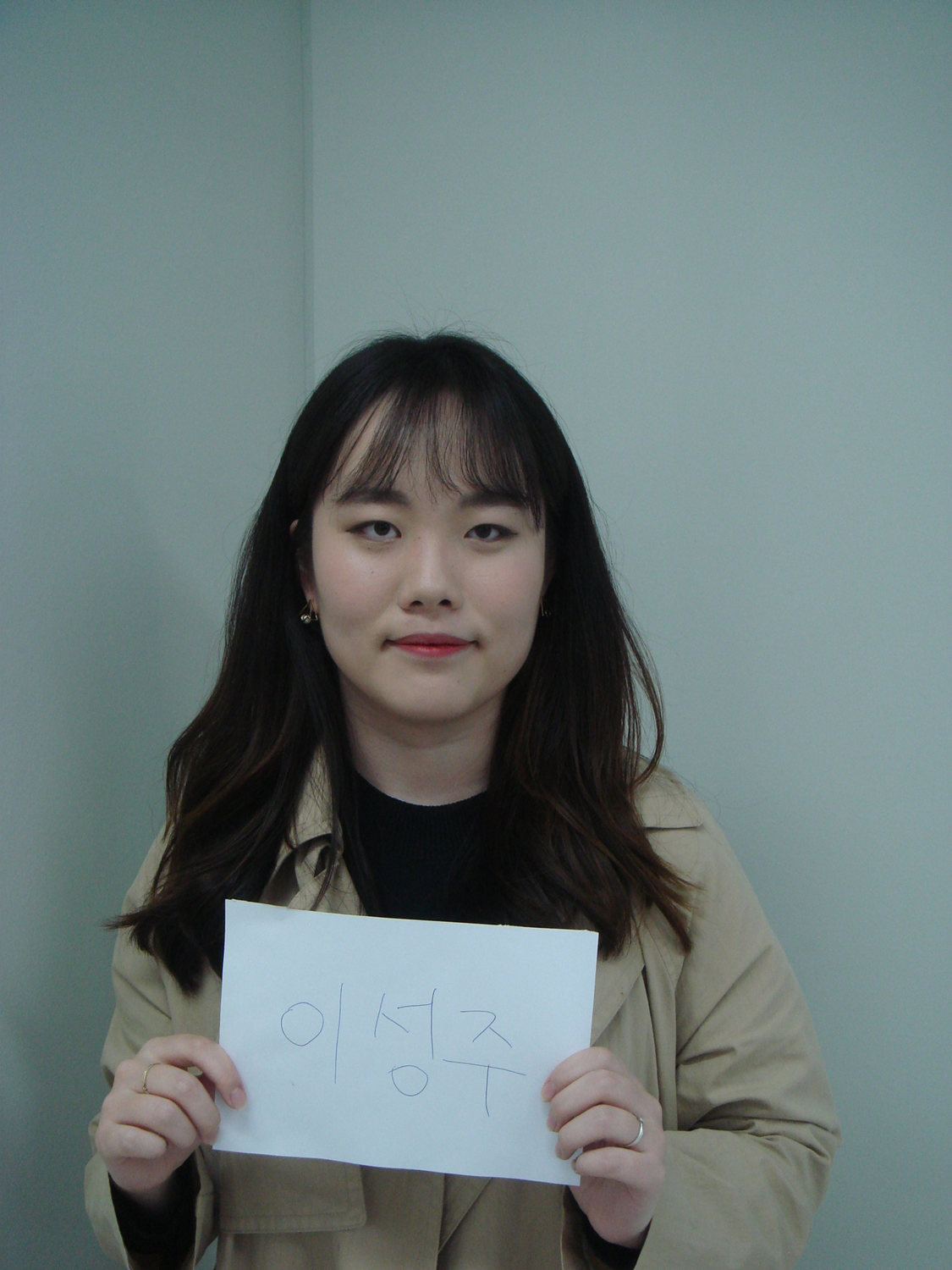 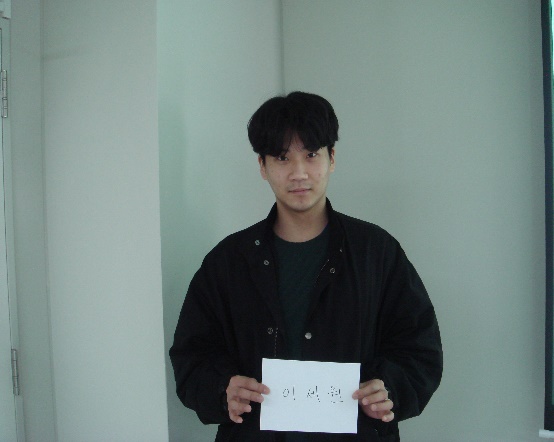 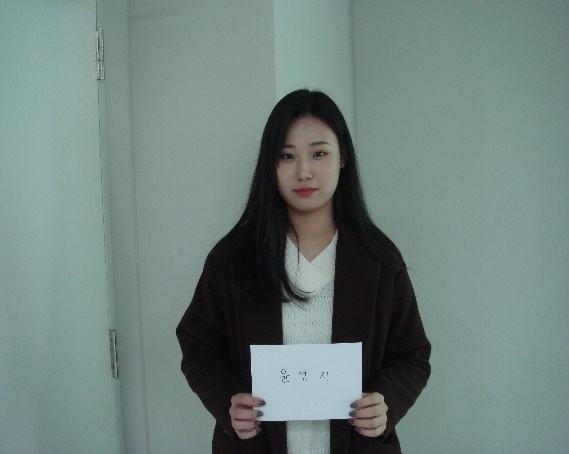 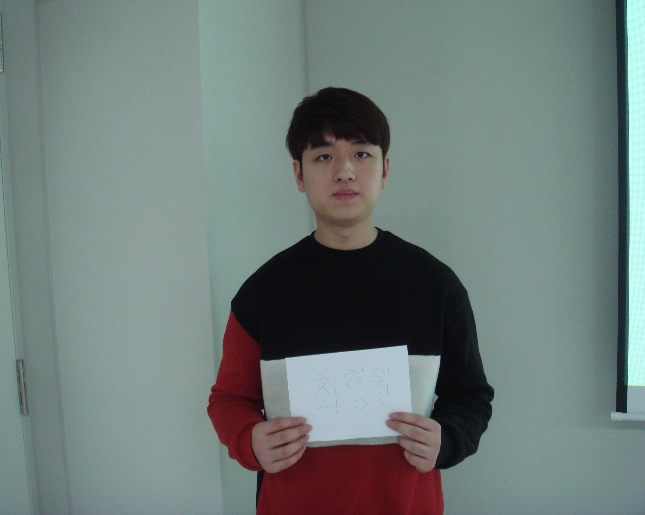 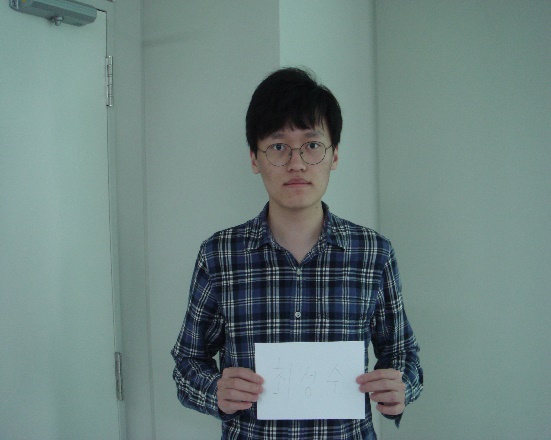 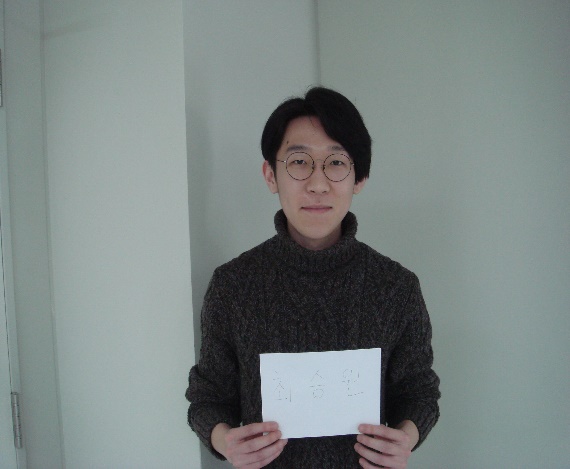 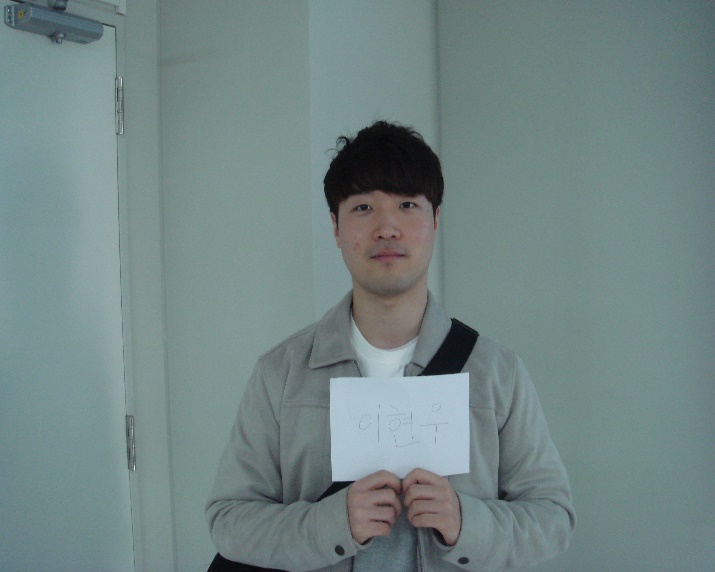 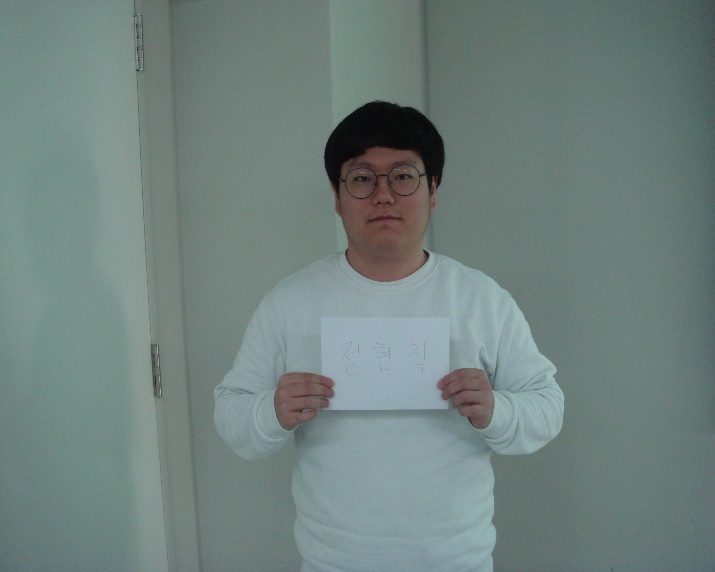 Information Storage Materials
(1stSemester 2018)  (3)
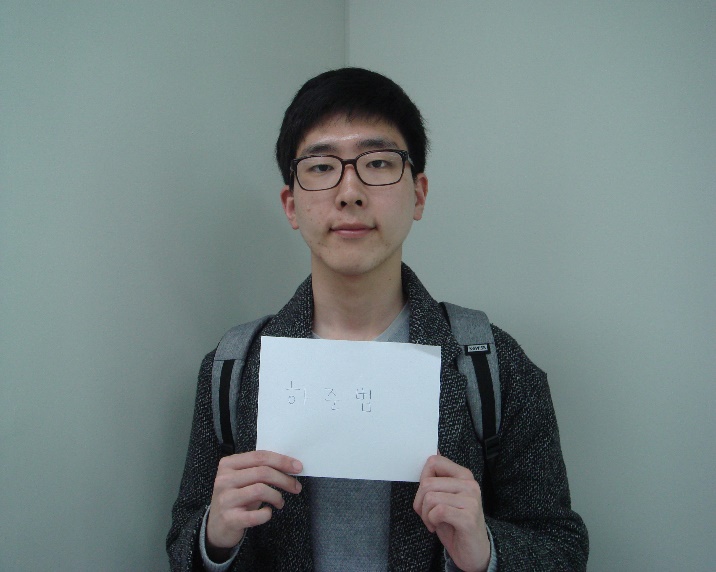 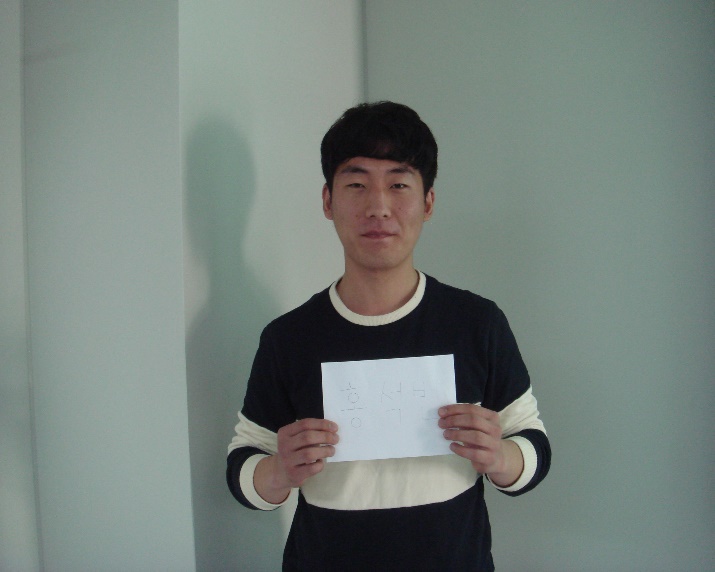 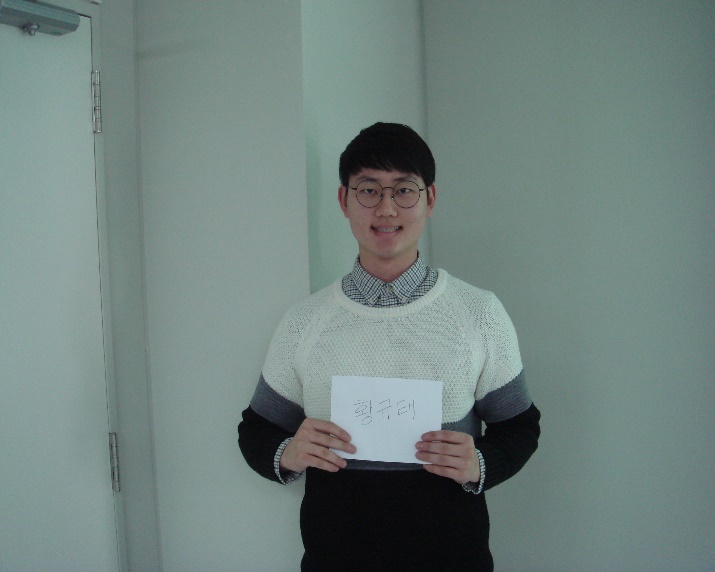 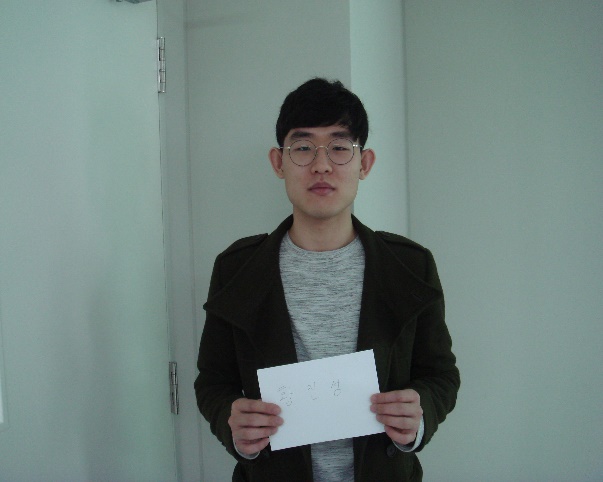 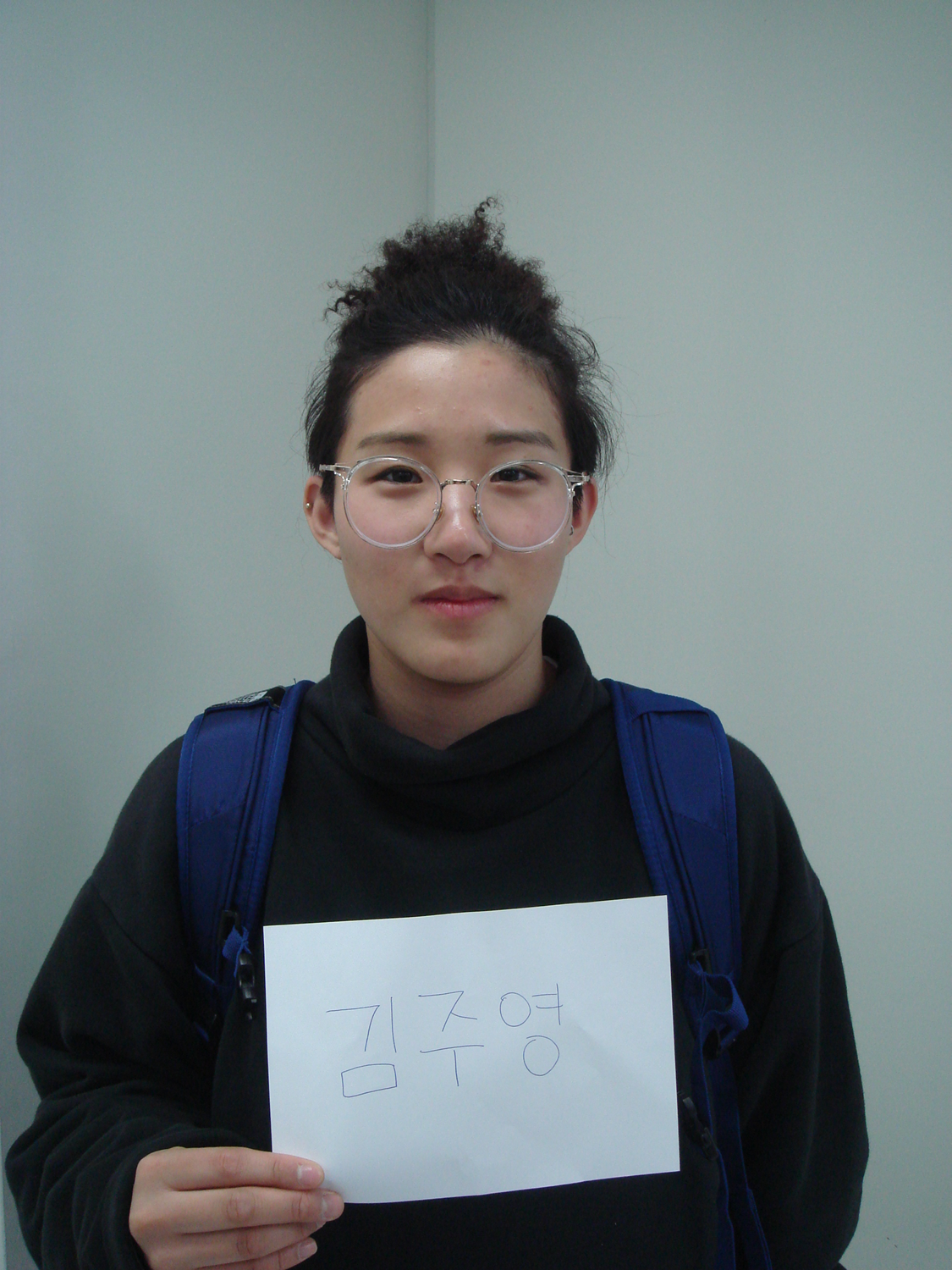